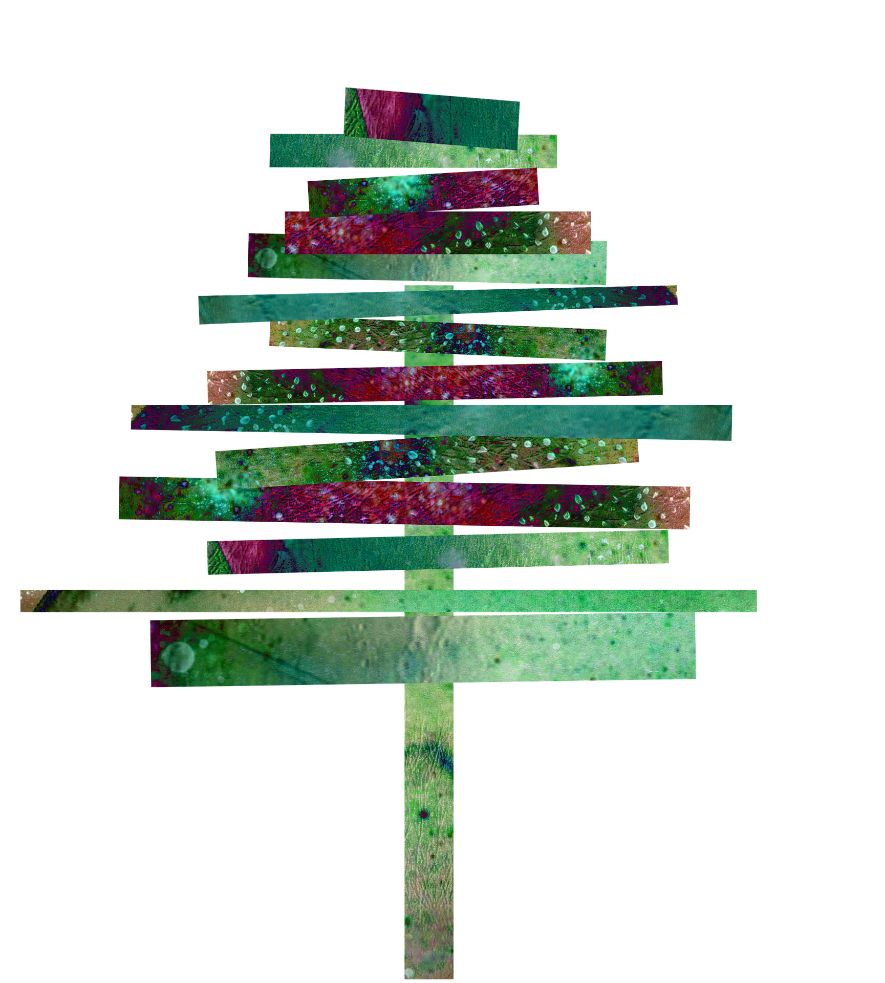 DECORA TU ÁRBOL DE NAVIDAD
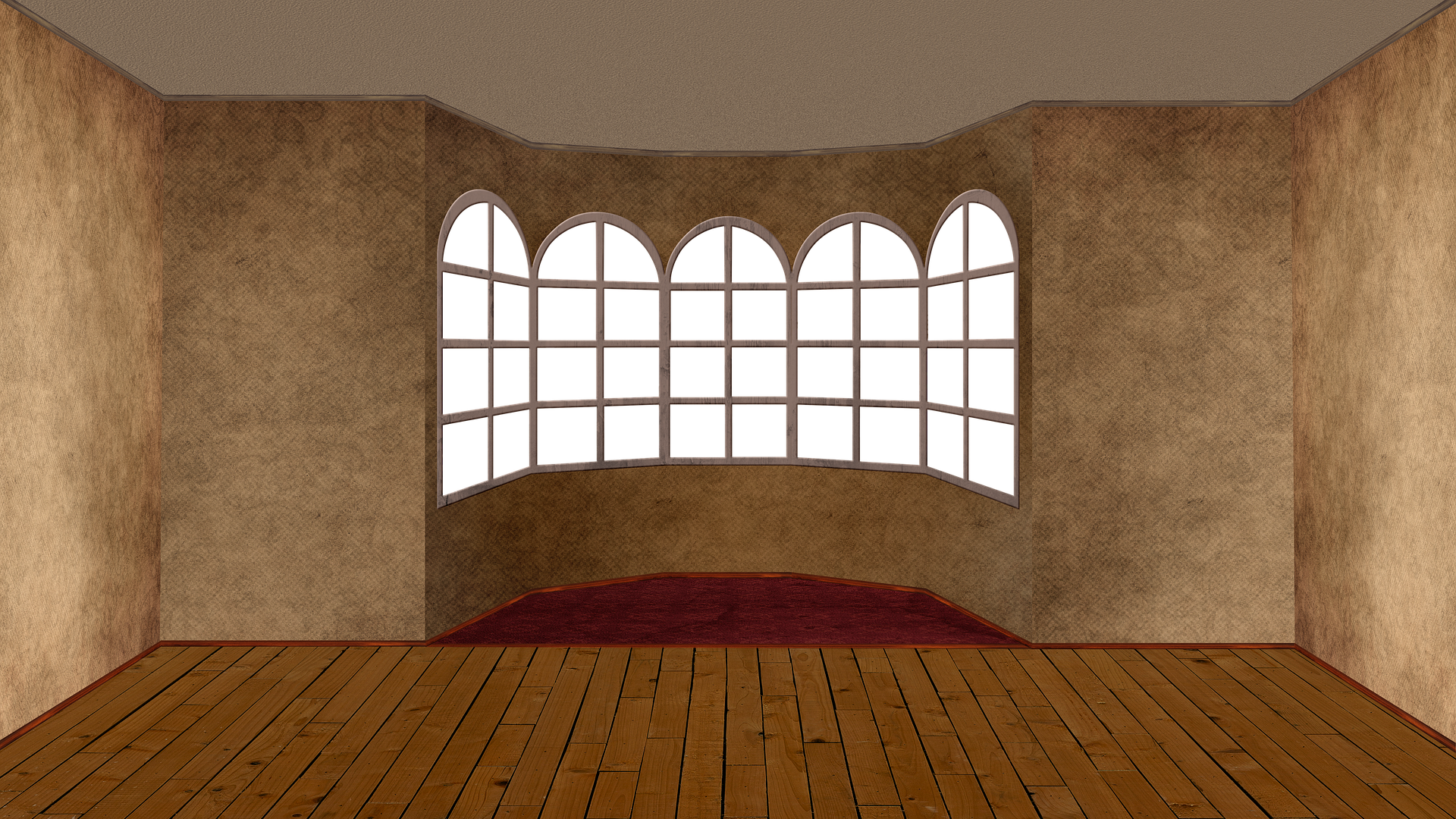 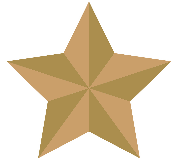 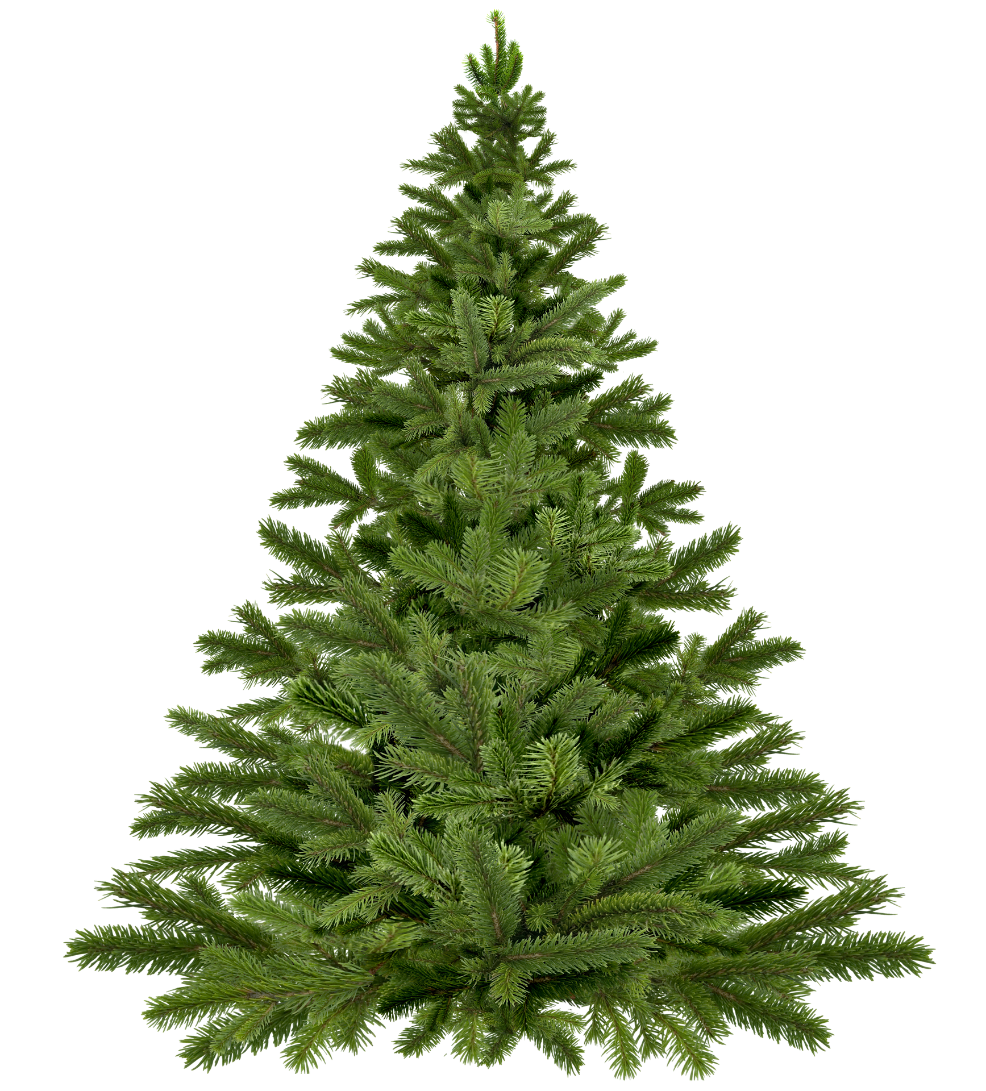 FELIZ
NAVIDAD
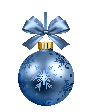 ELIGE LAS LUCES
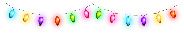 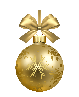 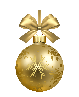 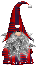 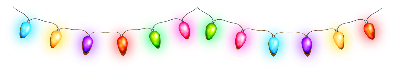 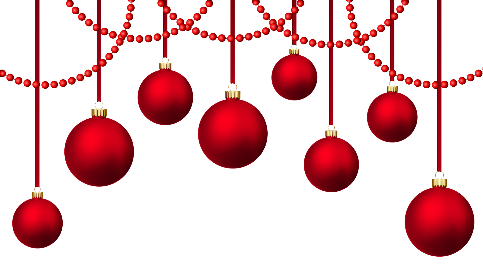 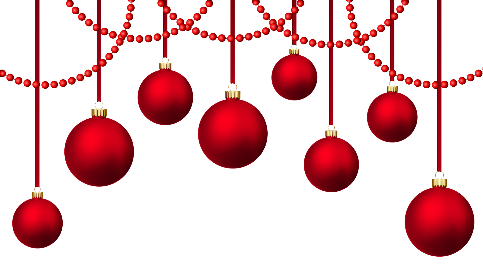 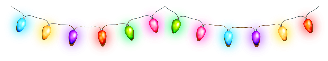 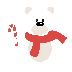 ELIGE UN COLOR
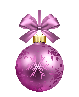 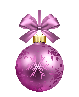 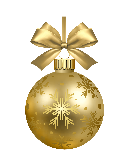 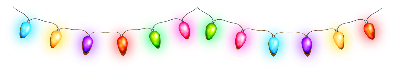 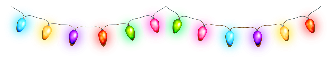 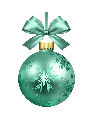 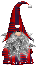 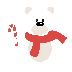 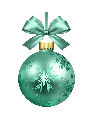 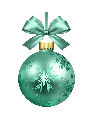 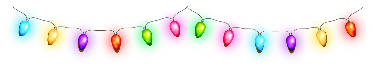 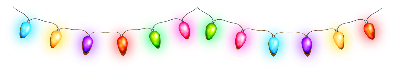 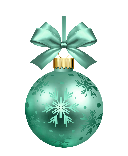 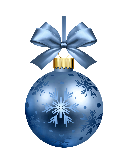 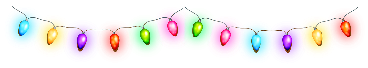 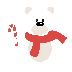 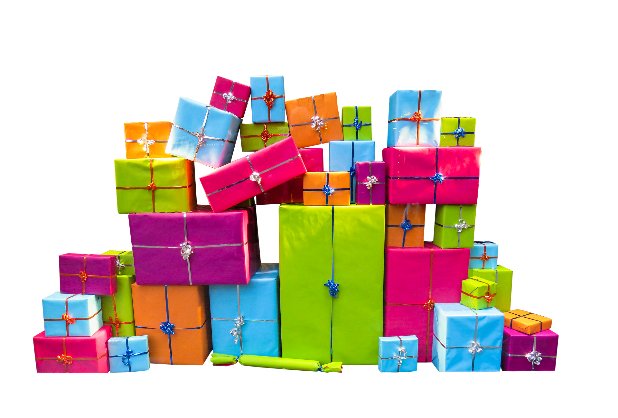 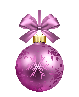 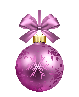 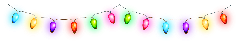 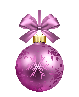 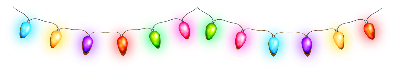 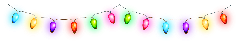 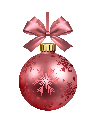 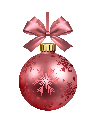 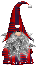 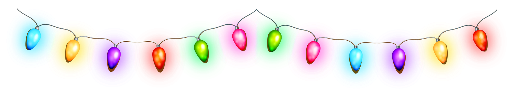 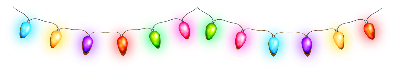 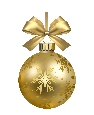 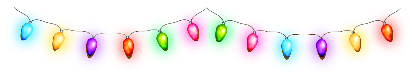 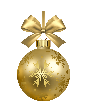 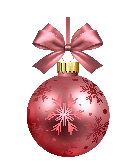 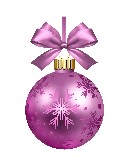 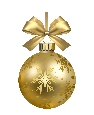 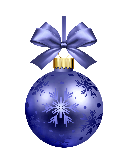 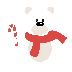 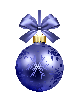 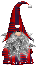 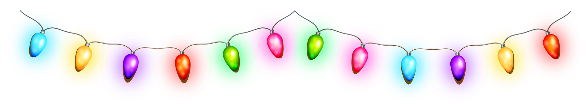 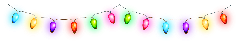 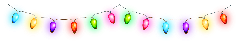 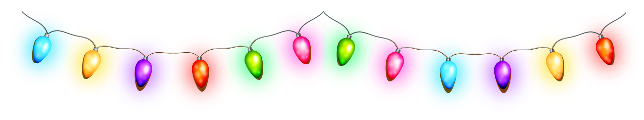 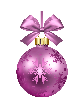 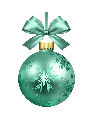 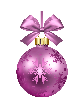 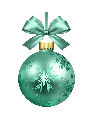 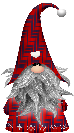 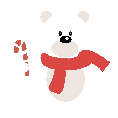 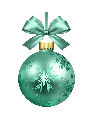 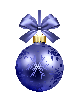 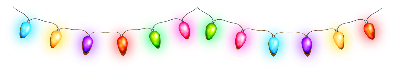 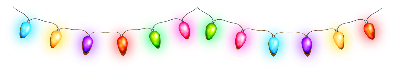 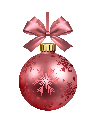 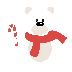 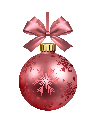 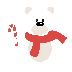 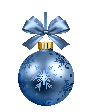 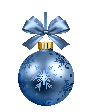 ELIGE LA DECORACIÓN
www.lainfancia.es